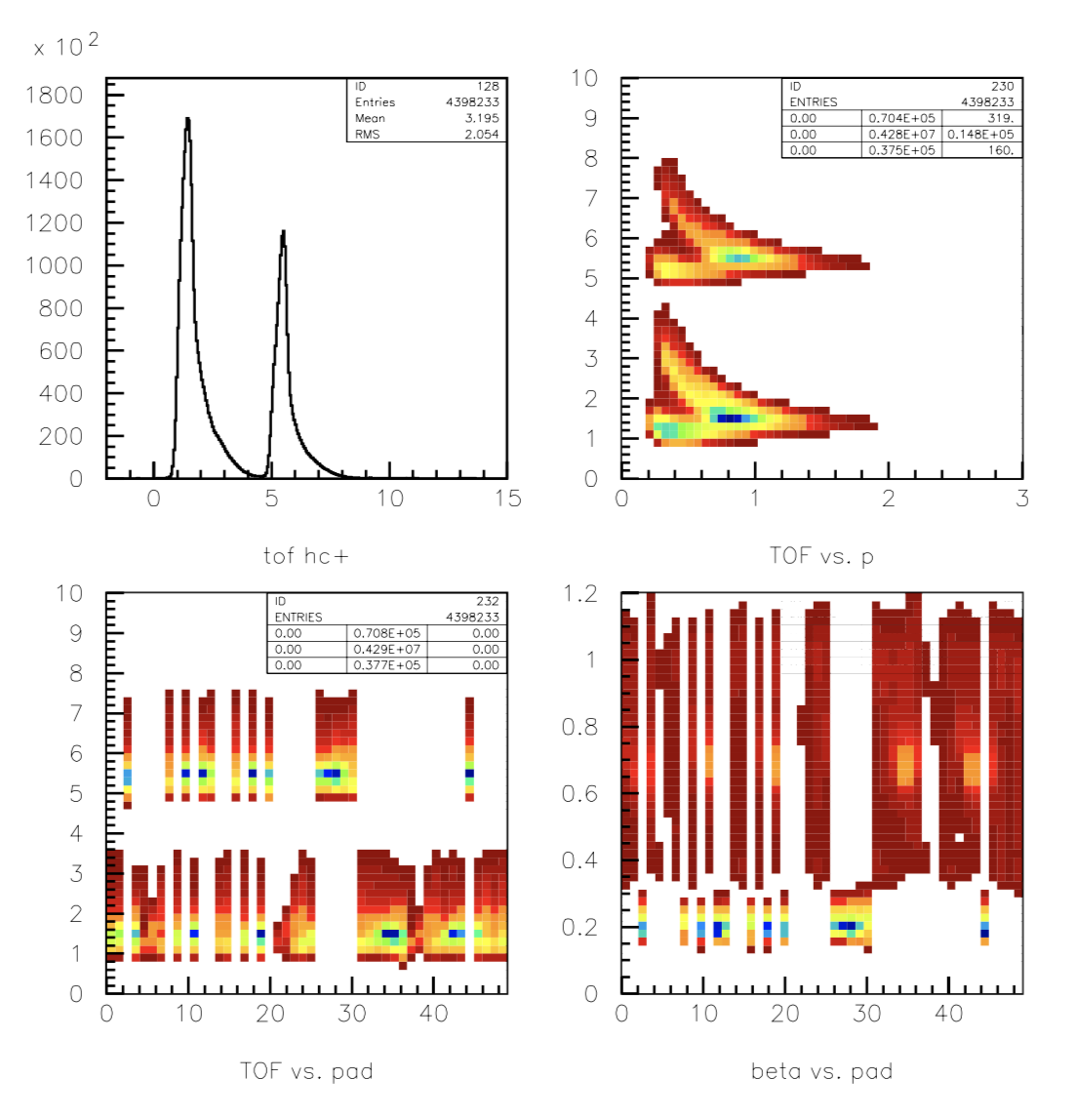 good TOF
bad TOF
RG-K Data
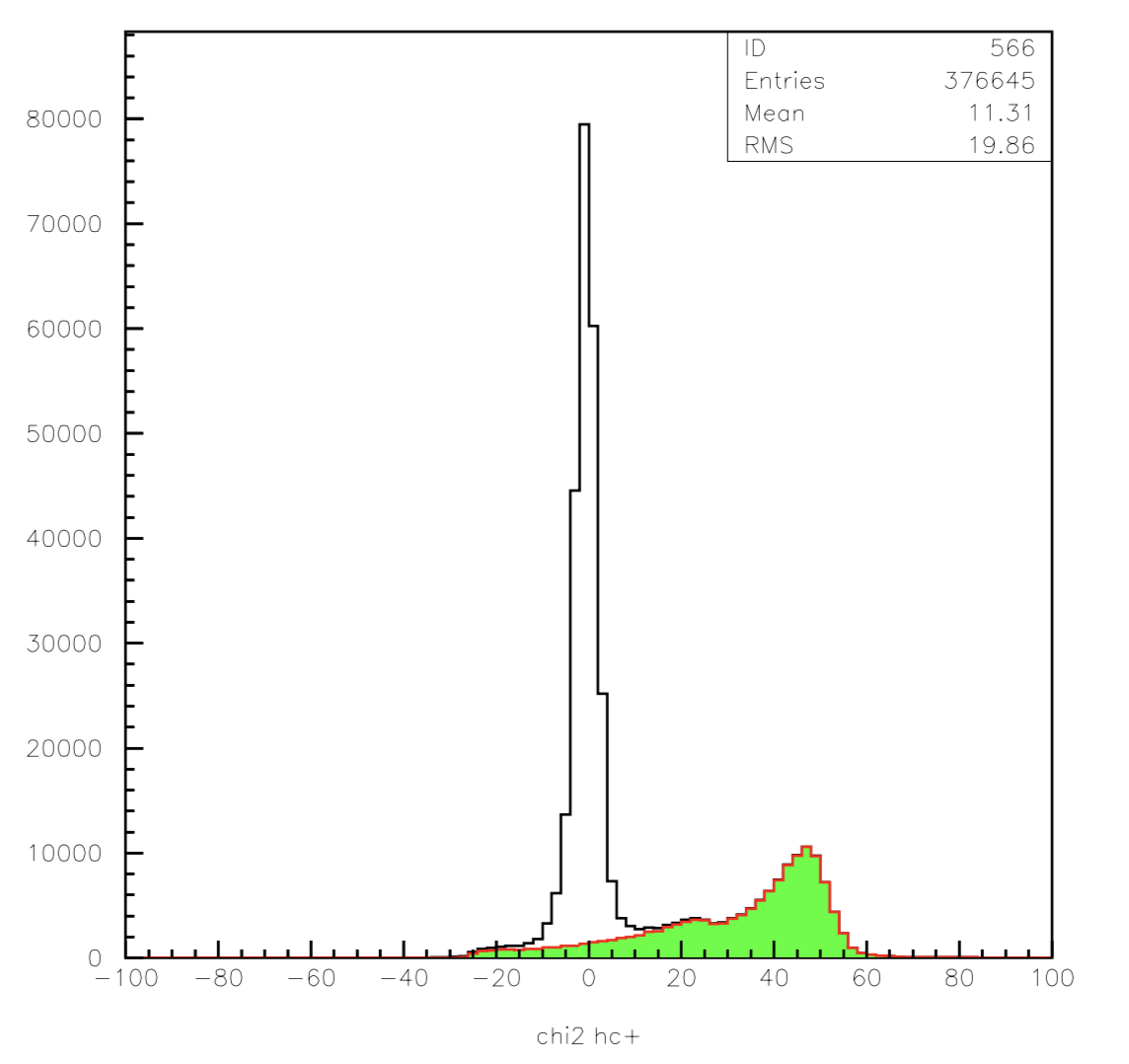 good TOF
RG-K Data
bad TOF